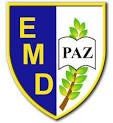 Colegio Mater Dolorosa
Profesora Camila Sandoval
Cuarto año básico.
Lenguaje 4° básico
Clase n° 3 
Modalidad presencial y online
24 Marzo 2021.
Objetivo: Repasando contenidos.
¿ Qué haremos hoy?

En esta clase veremos lo siguiente: 
Juego de sustantivos.  
Grupos consonánticos
Artículos definidos e indefinidos.
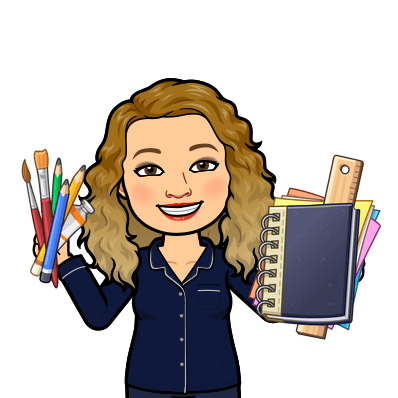 ¡Juguemos con los sustantivos!
Observa y participa con el 
Siguiente juego
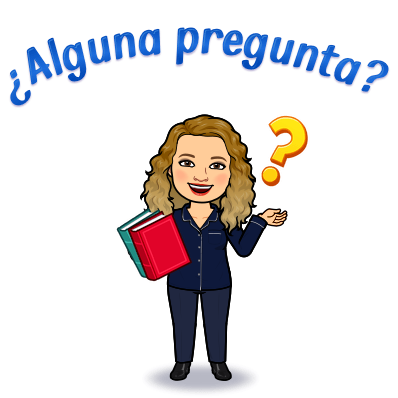 Actividad en clases
Escribe en cada casa al menos 10 sustantivos propios y 10 comunes según corresponda. 
EJEMPLOS:
Sustantivos propios
Sustantivos
comunes
Francisca
casa
perros
Santiago
Grupos consonánticos
Repasaremos nuevamente los grupos consonánticos 

“Actividad en clase”
- Responde las siguientes preguntas :
1.- ¿ Nombra los 13 grupos consonánticos pasados la clase anterior?
2.- Escribe una palabra con cada grupo consonántico.

.
Los artículos
¿Qué son? Son palabras que acompañan a los sustantivos y señalan si este es conocido o no. Los artículos siempre van delante del sustantivo y se clasifican en definidos e indefinidos.
Los artículos definidos señalan algo conocido y que se puede identificar y son los siguientes: 
LA        -       LAS      -        EL       -        LOS
Los artículos indefinidos señalan que el sustantivo no es conocido y no se pueden definir .
Son los siguientes:  UNA      -        UNAS     -     UN      -     UNOS
Ejemplos
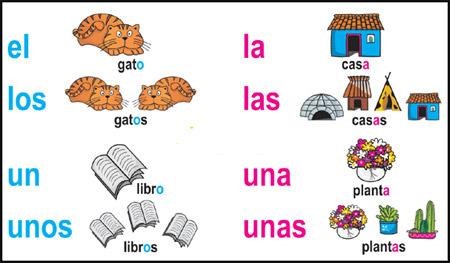 ACTIVIDAD
Completa con artículos definidos
EL – LOS – LAS – LA
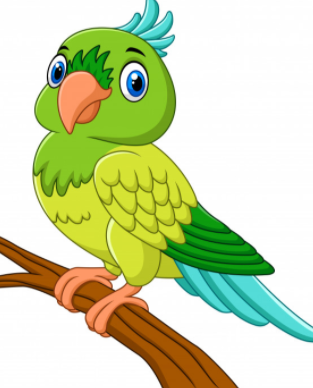 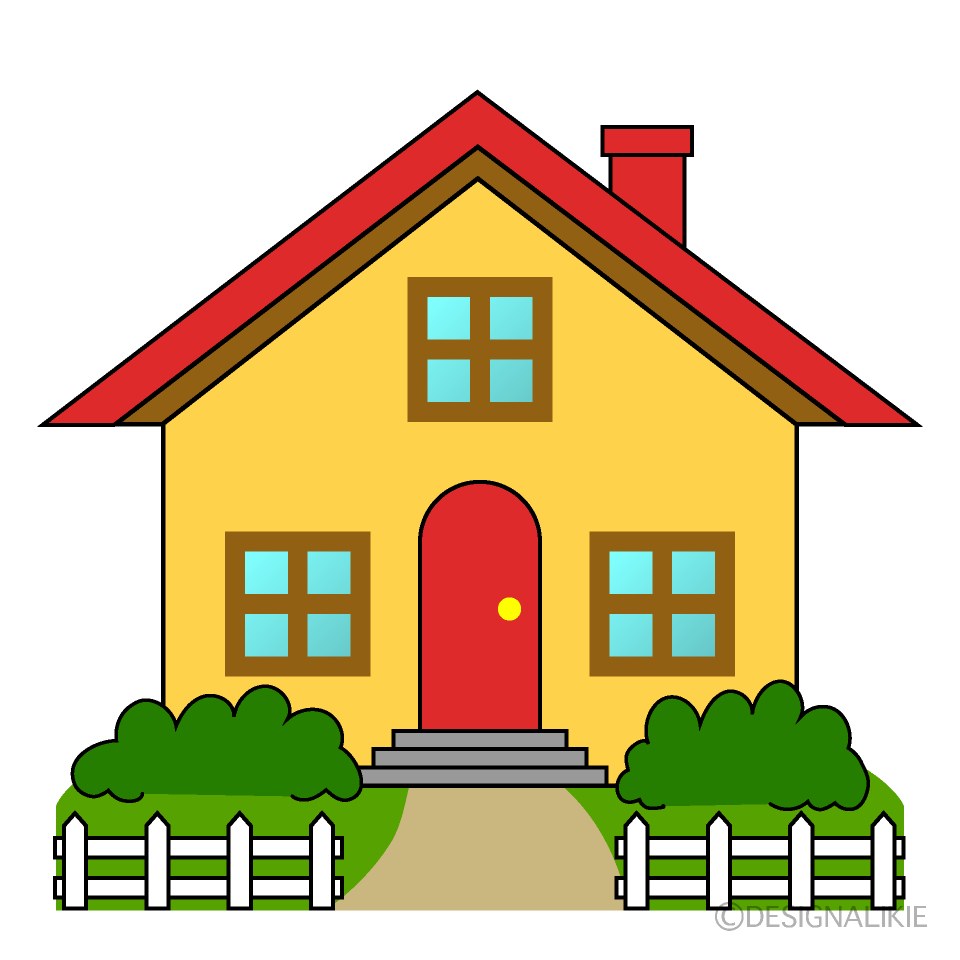 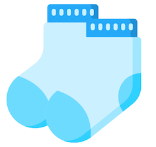 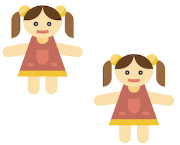 Completa con artículos indefinidos
UNAS – UNA – UNOS – UN
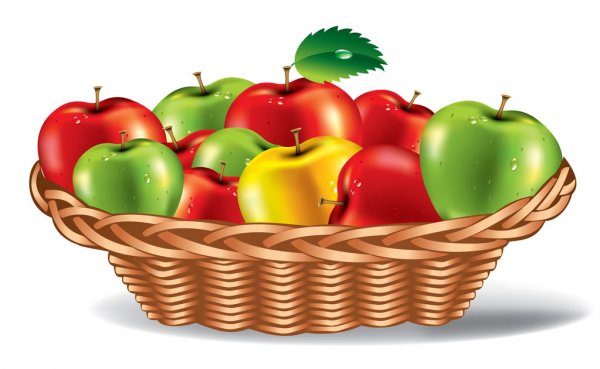 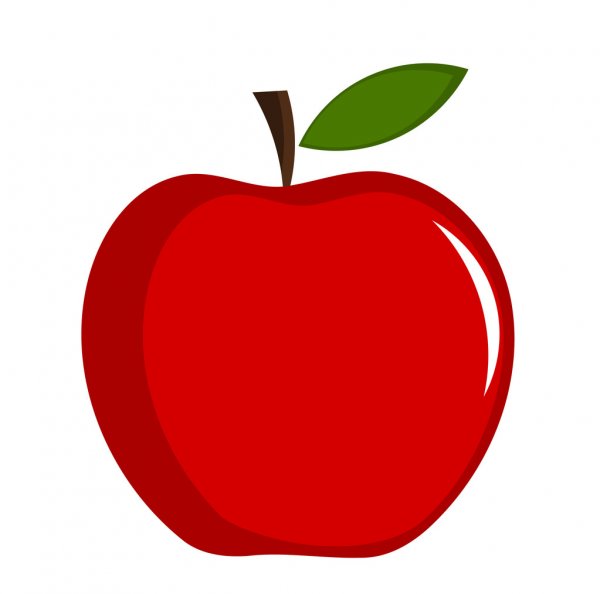 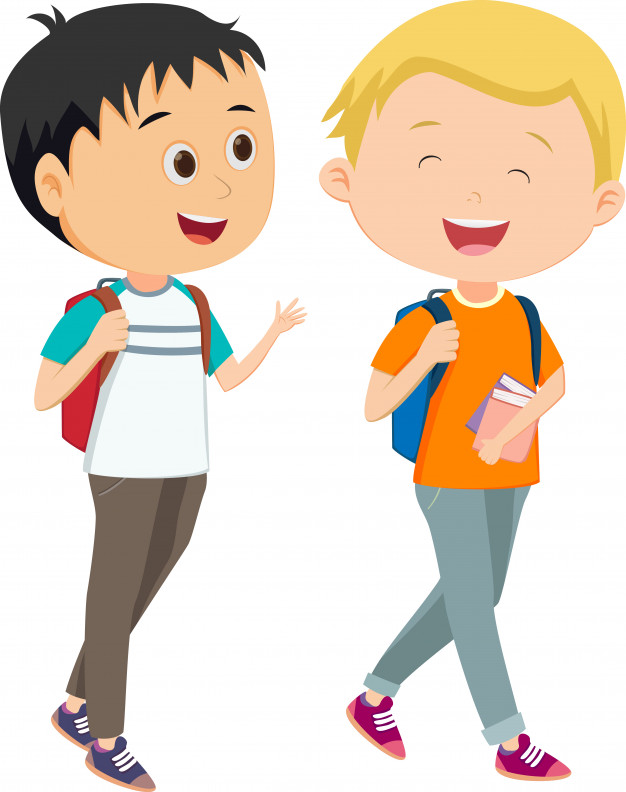 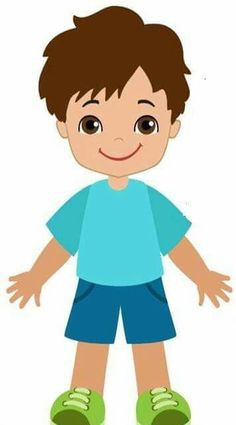 ¡ DESAFIO !
Realiza en tu cuaderno la actividad del video, crear una oración con un artículo más una de las siguientes palabras.
 Palabras: avión, audífonos, auto, ampolleta, mundo, computador o dinero.

Luego de crear la oración, subraya el artículo con un color y define que tipo es: definido e indefinido. 
Nota: es una oración por cada palabra más el artículo que elijas para cada oración (7 oraciones en total). 
Escoge un color para subrayar los artículos definidos y otro color para los artículos indefinidos.
Nos vemos la próxima clase
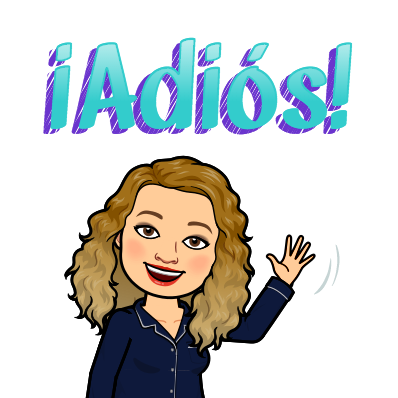 ¡ Cuídense mucho !